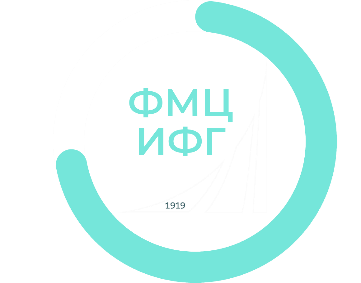 Цифровые финансовые активы
Спикер: Трофимов Дмитрий Викторовичк.э.н., доцент Кафедры банковского делаи монетарного регулирования, эксперт ФМЦ ИФГ
Цифровые финансовые активы
ЦФА (Цифровые финансовые активы) — это особый вид цифровых прав, признанный в российском законодательстве. Основные положения о ЦФА закреплены в Федеральном законе от 31.07.2020 № 259-ФЗ «О цифровых финансовых активах, цифровой валюте и о внесении изменений в отдельные законодательные акты Российской Федерации» (вступил в силу 1 января 2021 года).
Цифровыми финансовыми активами признаются цифровые права, включающие:
денежные требования
возможность осуществления
прав по эмиссионным ценным бумагам, 
права участия в капитале непубличного акционерного общества, 
право требовать передачи эмиссионных ценных бумаг, выпуск, учет и обращение которых возможны только путем внесения (изменения) записей в информационную систему на основе распределенного реестра, а также в иные информационные системы.

Выпуск, учет и обращение эмиссионных ценных бумаг, возможность осуществления прав по которым удостоверяется цифровыми финансовыми активами, регулируются Федеральным законом от 22 апреля 1996 года N 39-ФЗ «О рынке ценных бумаг».
Цифровые финансовые активы
Работа с ЦФА (цифровыми финансовыми активами) в РФ регулируется и построена на взаимодействии нескольких ключевых участников и этапов. 
1. Кто может выпускать и обращаться с ЦФА 
Операторы информационных систем (ОИС) — компании, которые имеют право выпускать (эмитировать) ЦФА. Они должны быть включены в реестр, который ведёт ЦБ РФ. Примеры: «Сбер», «Атомайз», «Лайтхаус».
Операторы обмена ЦФА — обеспечивают куплю-продажу, передачу, погашение ЦФА между пользователями. 
2. Эмиссия ЦФА (выпуск) 
Эмитент (например, компания или банк) через ОИС выпускает ЦФА, которые могут выражать: право требования денежных средств; право на участие в капитале; иные имущественные права. 
Выпуск оформляется с использованием смарт-контрактов и заносится в распределённый реестр (блокчейн).
Цифровые финансовые активы
3. Учет и хранение 
ЦФА хранятся в цифровом кошельке пользователя в системе оператора. 
Все операции (передача, покупка, погашение) фиксируются в реестре и доступны для просмотра участникам. 
 4. Операции с ЦФА 
Граждане и юридические лица могут: 
Покупать и продавать ЦФА
Получать по ним доход (например, процент)
Использовать в расчётах (в рамках закона)
Передавать права другим лицам
Это делается через платформу оператора ЦФА.
Цифровые финансовые активы
5. Роль ЦБ РФ 
Центральный банк: 
Ведёт реестры операторов
Контролирует соблюдение закона
Может приостанавливать выпуск ЦФА, если есть нарушения
6. Правовое значение 
Все действия с ЦФА приравниваются к юридически значимым действиям как при работе с обычными финансовыми инструментами (акции, облигации и т.п.). 
Участники несут гражданско-правовую и административную ответственность.
Оператор информационной системы
Оператором информационной системы, в которой осуществляется выпуск цифровых финансовых активов, может быть включенное в реестр операторов информационных систем, юридическое лицо:
кредитная организация
имеющее право осуществлять депозитарную деятельность
имеющее право осуществлять деятельность организатора торговли

Оператор информационной системы обязан утвердить правила указанной информационной системы.
Банк России вправе установить дополнительные требования к содержанию правил информационной системы.
Единоличный исполнительный орган, члены коллегиального исполнительного органа, члены коллегиального органа управления, главный бухгалтер, руководитель службы внутреннего контроля, руководитель службы управления рисками должны соответствовать определенным требованиям к квалификации.
Банк России вправе запросить у лица, выпустившего цифровые финансовые активы, или у оператора информационной системы, в которой осуществляется выпуск цифровых финансовых активов, сведения о бенефициарном владельце лица, выпустившего цифровые финансовые активы.
Оператор информационной системы
Оператор информационной системы, в которой осуществляется выпуск цифровых финансовых активов, обязан в соответствии с гражданским законодательством возместить убытки пользователям этой информационной системы, возникшие вследствие:
утраты информации, хранящейся в информационной системе, об объеме цифровых финансовых активов, принадлежащих их обладателям, и (или) о самих обладателях цифровых финансовых активов
сбоя в работе информационных технологий и технических средств информационной системы
предоставления пользователям информационной системы недостоверной, неполной и (или) вводящей в заблуждение информации
нарушения оператором информационной системы правил работы информационной системы, в том числе нарушения требований бесперебойности и непрерывности функционирования
несоответствия информационной системы требованиям законодательства
Выпуск цифровых финансовых активов
Права, удостоверенные цифровыми финансовыми активами, возникают у их первого обладателя с момента внесения в информационную систему, в которой осуществляется выпуск цифровых финансовых активов, записи о зачислении цифровых финансовых активов указанному лицу.
Вид и объем прав, которые удостоверяют выпускаемые цифровые финансовые активы, предусматриваются решением о выпуске цифровых финансовых активов.
Действия по внесению в информационную систему, в которой осуществляется выпуск цифровых финансовых активов, записи о зачислении цифровых финансовых активов их первому обладателю вправе осуществлять:
индивидуальные предприниматели
юридические лица (коммерческие и некоммерческие организации)
Решение о выпуске ЦФА должно содержать определенный перечень сведений и быть подписано усиленной квалифицированной электронной подписью уполномоченного лица.
Решение о выпуске ЦФА должно быть преобразовано оператором информационной системы, в которой осуществляется выпуск цифровых финансовых активов, в электронную форму и заверено усиленной квалифицированной электронной подписью оператора информационной системы.
Учет цифровых финансовых активов
Цифровые финансовые активы учитываются в информационной системе, в которой осуществляется их выпуск, в виде записей способами, установленными правилами указанной информационной системы.
Записи о цифровых финансовых активах вносятся или изменяются по указанию:
лица, осуществляющего выпуск цифровых финансовых активов
обладателя цифровых финансовых активов
номинального держателя цифровых финансовых активов
иностранного номинального держателя цифровых финансовых активов
Правила информационной системы должны предусматривать, что в случае прекращения обязательств, удостоверенных цифровыми финансовыми активами, в силу их исполнения либо по иным основаниям, или решением о выпуске цифровых финансовых активов, записи о цифровых финансовых активах должны быть погашены.
Запрещается принимать цифровые финансовые активы в качестве средства платежа или иного встречного предоставления за передаваемые товары, выполняемые работы, оказываемые услуги, а также иного способа, позволяющего предполагать оплату цифровым финансовым активом товаров (работ, услуг). Отдельное исключение – внешнеторговые операции.
Учет цифровых финансовых активов
Цифровые финансовые активы учитываются в информационной системе, в которой осуществляется их выпуск, в виде записей способами, установленными правилами указанной информационной системы.
Записи о цифровых финансовых активах вносятся или изменяются по указанию:
лица, осуществляющего выпуск цифровых финансовых активов
обладателя цифровых финансовых активов
номинального держателя цифровых финансовых активов
иностранного номинального держателя цифровых финансовых активов
Правила информационной системы должны предусматривать, что в случае прекращения обязательств, удостоверенных цифровыми финансовыми активами, в силу их исполнения либо по иным основаниям, или решением о выпуске цифровых финансовых активов, записи о цифровых финансовых активах должны быть погашены.
Запрещается принимать цифровые финансовые активы в качестве средства платежа или иного встречного предоставления за передаваемые товары, выполняемые работы, оказываемые услуги, а также иного способа, позволяющего предполагать оплату цифровым финансовым активом товаров (работ, услуг). Отдельное исключение – внешнеторговые операции.
Реестр пользователей информационной системы
Оператор информационной системы, в которой осуществляется выпуск цифровых финансовых активов, осуществляет ведение реестра пользователей информационной системы.
Оператор информационной системы вправе привлечь для ведения реестра пользователей информационной системы лиц, выполняющих функции узлов информационной системы, а также операторов иных информационных систем.
В реестр пользователей информационной системы, в которой осуществляется выпуск цифровых финансовых активов, в отношении каждого пользователя вносится следующая информация:
сведения о пользователе информационной системы
сведения, необходимые для аутентификации пользователя в информационной системе
запись о том, в каком качестве пользователь аутентифицирован в информационной системе
Номинальный счет оператора информационной системы
Для осуществления расчетов, связанных с выпуском цифровых финансовых активов, оператор информационной системы, вправе открыть в российской кредитной организации номинальный счет.
Оператор информационной системы осуществляет расчеты по сделкам, совершенным с использованием электронной платформы, только путем перевода денежных средств по номинальному счету.
Оператор информационной системы, в которой осуществляется выпуск цифровых финансовых активов, для осуществления расчетов, вправе открыть один или несколько номинальных счетов.
Оператор обмена цифровых финансовых активов
Оператор обмена цифровых финансовых активов обеспечивает заключение сделок с цифровыми финансовыми активами путем сбора и сопоставления разнонаправленных заявок на совершение таких сделок либо путем участия за свой счет в сделке с цифровыми финансовыми активами в качестве стороны такой сделки в интересах третьих лиц. Проводит следующие сделки:
купли-продажи цифровых финансовых активов
обмен цифровых финансовых активов одного вида на цифровые финансовые активы другого вида либо на цифровые права
с цифровыми правами, включающими одновременно цифровые финансовые активы и иные цифровые права
иные сделки, связанные с цифровыми финансовыми активами

Единоличный исполнительный орган, члены коллегиального исполнительного органа, члены коллегиального органа управления, главный бухгалтер, руководитель службы внутреннего контроля, руководитель службы управления рисками должны соответствовать определенным требованиям к квалификации.
Оператор обмена цифровых финансовых активов
Оператором обмена цифровых финансовых активов могут быть
кредитная организация
имеющее право осуществлять деятельность организатора торговли
иные юридические лица, которые включены Банком России в реестр операторов обмена цифровых финансовых активов

Оператор обмена цифровых финансовых активов может совмещать свою деятельность с деятельностью оператора информационной системы, в которой осуществляется выпуск цифровых финансовых активов.
Операции с цифровыми финансовыми активами
Услуги на рынке ЦФА, связанные с выпуском и совершением сделок с ЦФА, могут оказывать только специальные организации (оператор информационной системы и оператор обмена ЦФА), включенные в соответствующие реестры Банка России. 
Приобретать ЦФА могут как физические, так и юридические лица.
Для неквалифицированных инвесторов действует лимит на покупку ЦФА, не входящих в перечень, определенный Банком России для покупки без ограничений в Указания Банка России № 5635-У:
на сумму не более 600 тысяч рублей в течение одного года. 
В перечень для покупки без ограничений входят ЦФА, связанные с высоконадежными активами, ОФЗ, драгметаллами и акциями предприятий, которые состоят в котировальных списках бирж или токены эмитентов, обладающих высоким кредитным рейтингом.
Для квалифицированных инвесторов ограничений нет.
Виды цифровых финансовых активов
ЦФА, связанные с денежным требованием. Это цифровое воплощение облигации, владелец которого имеет право на получение от эмитента денежных выплат на определённых условиях.  Выплаты могут быть фиксированными или привязанными к стоимости другого базового актива, например к ключевой ставке, валюте, драгметаллу, стоимости квадратного метра недвижимости. 
ЦФА, связанные с эмиссионными ценными бумагами. Представляют собой цифровую реализацию эмиссионных ценных бумаг, например, облигаций. Владелец актива получает права, аналогичные правам владельца обычной облигации — право на получение купонных выплат и возврат номинальной стоимости в конце срока действия актива. 
ЦФА, связанные с участием в капитале. Предоставляют инвестору право на участие в капитале непубличной компании. Это аналог обыкновенных акций. Инвестор получает долю в компании, право на участие в управлении и получение дивидендов. 
Гибридные активы. Сочетают в себе элементы различных видов ЦФА. Например, ЦФА может быть связан с денежным требованием и одновременно давать инвестору право на получение части прибыли от бизнеса. 
Утилитарные цифровые права. Применяются в комбинации с ЦФА для предоставления дополнительных преимуществ инвесторам. Например, они связаны с правом на получение реального актива, выполнение работ, оказание услуг или получение доступа к цифровым сервисам.
Виды цифровых финансовых активов
ЦФА, связанные с денежным требованием. Это цифровое воплощение облигации, владелец которого имеет право на получение от эмитента денежных выплат на определённых условиях.  Выплаты могут быть фиксированными или привязанными к стоимости другого базового актива, например к ключевой ставке, валюте, драгметаллу, стоимости квадратного метра недвижимости. 
ЦФА, связанные с эмиссионными ценными бумагами. Представляют собой цифровую реализацию эмиссионных ценных бумаг, например, облигаций. Владелец актива получает права, аналогичные правам владельца обычной облигации — право на получение купонных выплат и возврат номинальной стоимости в конце срока действия актива. 
ЦФА, связанные с участием в капитале. Предоставляют инвестору право на участие в капитале непубличной компании. Это аналог обыкновенных акций. Инвестор получает долю в компании, право на участие в управлении и получение дивидендов. 
Гибридные активы. Сочетают в себе элементы различных видов ЦФА. Например, ЦФА может быть связан с денежным требованием и одновременно давать инвестору право на получение части прибыли от бизнеса. 
Утилитарные цифровые права. Применяются в комбинации с ЦФА для предоставления дополнительных преимуществ инвесторам. Например, они связаны с правом на получение реального актива, выполнение работ, оказание услуг или получение доступа к цифровым сервисам.
Платформы цифровых финансовых активов
«Атомайз» Регулируемая информационная система для выпуска и обращения ЦФА. Платформа охватывает весь жизненный цикл ЦФА: от создания и выпуска финансового продукта до его продажи, вторичной торговли и погашения
«Токеон» Входит в группу Промсвязьбанка
«ЦФА Хаб» Входит в экосистему МТС
«Лайтхаус» Партнер АО «Трансмашхолдинг»
«А-Токен» Платформа Альфа-банка
«СПБ Биржа» Создала отдельную технологическую информационную платформу на основе распределённого реестра (блокчейна) для выпуска и обращения на ней денежных ЦФА, а также гибридных цифровых прав

Основные ЦФА
Цифровые облигации — с фиксированным доходом
ЦФА на права требования — для факторинга и секьюритизации
ЦФА, обеспеченные товарами — металл, нефть, энергия и др.
Платформы цифровых финансовых активов
Стоимость услуг платформ цифровых финансовых активов 
Комиссии различаются в зависимости от платформы и типа операций. Примерные цифры: 
Атомайз: 
Размещение ЦФА — от 0,5% до 2% от объема выпуска
Операции обмена/передачи — 0,1–0,2% от суммы
Хранение/обслуживание счета — часто бесплатно для физических лиц 
Сбербанк: 
Комиссия за размещение ЦФА — обсуждается индивидуально
Покупка ЦФА через платформу — может быть бесплатно (в пилотных проектах)
Есть порог входа — от 50 000 до 500 000 рублей в зависимости от выпуска
Лайтхаус: 
Комиссия за эмиссию — от 0,5% до 1,5%
Комиссия за торговлю — ~0,1%
Условия варьируются по типу инвестора (физическое или юридическое лицо)
Процесс токенизации
Токенизация – это процесс преобразования физического или цифрового актива в уникальный цифровой токен на блокчейне. Эти токены могут представлять различные виды активов, от финансовых инструментов до физических объектов, и обеспечивают упрощенный, надежный и прозрачный способ их передачи и управления.
Токен - это запись в блокчейне, которая содержит:
уникальный идентификатор (ID токена)
ссылку на хеш документа
метаданные (например, тип документа, дата создания, владелец)
 Токен может быть визуализирован в виде:
QR-кода, который можно отсканировать для проверки
цифрового сертификата в приложении или на сайте
записи в кошельке блокчейна
Процесс токенизации
Сбор, верификация и оцифровка данных.

На этом этапе данные документа проверяются на подлинность и корректность. Это может включать:
 API-запросы к государственным реестрам (для свидетельства на право собственности)
Обращение к базе данных учебного заведения (для диплома)
Проверка через центральный банк (для банкноты)

Технически это может выглядеть так:
Данные проверяются на соответствие стандартам (например, проверка контрольных сумм, цифровых подписей).

Документ преобразуется в цифровой формат. Это может быть:
Сканирование бумажного документа
Использование электронной версии (например, PDF, XML, JSON)
Процесс токенизации
Хеш - это уникальная последовательность символов фиксированной длины, генерируемая с помощью криптографических методов (таких как алгоритм SHA-256). 
Хеш-значения создаются на основе содержимого документа и позволяют однозначно идентифицировать конкретные данные.
Для свидетельства на право собственности: хеш формируется на основе сведений о владельце имущества, характеристиках объекта и регистрационных данных.
Для диплома об образовании: хеш вычисляется на основании информации о выпускнике, названии образовательного учреждения, полученной специальности и дате выдачи.
Для банкноты: хеш создается на основе серийного номера купюры, её номинала и других уникальных характеристик.
Процесс токенизации
Этапы размещения в сети блокчейн:
Подготовка данных: Перед записью в блокчейн актив (например, документ, право собственности, диплом) переводится в цифровую форму, и из его данных формируется криптографический хеш — уникальный цифровой отпечаток. 
Создание транзакции: Хеш вместе с метаданными (владелец, дата, тип актива и т.д.) упаковывается в транзакцию. Эта транзакция создаётся через смарт-контракт или вручную на платформе токенизации. 
Подписание и отправка: Данные цифровой подписью подписываются владельцем или эмитентом и отправляются в блокчейн-сеть. Подпись гарантирует подлинность отправителя. 
Добавление в блок: Сеть валидирует транзакцию, после чего она включается в новый блок. Блок добавляется к цепочке (блокчейну), где каждый следующий блок ссылается на предыдущий - создавая защиту от изменений. 
Доступ и проверка: После записи в блокчейн любой пользователь (если блокчейн публичный) или участник сети (если частный) может проверить наличие актива, его подлинность и хеш, не имея доступа к самому документу.
Процесс создания токена
Этапы создания токена:
Определение параметров токена: На этом этапе задаются основные характеристики токена: Тип: взаимозаменяемый (ERC-20, например) или уникальный (NFT, ERC-721). Назначение: доля собственности, право требования, подтверждение факта. Объём выпуска: фиксированное или динамическое количество. Метаданные: описание актива, хэш документа, идентификатор владельца, срок действия.
Разработка смарт-контракта: Создаётся смарт-контракт — программа, которая управляет выпуском, хранением и передачей токенов. В нём прописываются: Логика владения; Возможность передачи; Доступ к метаданным; Условия изменения или сжигания токенов (burn). 
Генерация токена: Смарт-контракт разворачивается в блокчейне. На его основе происходит выпуск токенов (minting) — они создаются и привязываются к определённым пользователям (например, владельцу актива). 
Запись в блокчейн: Созданный токен вместе с данными (владельцем, хэшем, метаданными) записывается в блокчейн. С этого момента он существует как цифровой актив, не подлежащий подделке или удалению. 
Хранение и использование: Токен можно хранить в цифровом кошельке пользователя, использовать для сделок, передавать, предъявлять для подтверждения права или участия в бизнес-процессах.
Процесс создания токена
Создание токена как итог - это цифровая упаковка информации об активе, которая становится частью блокчейна и может свободно обращаться в сети. 
Это основа децентрализованных систем владения и подтверждения прав.
ИНСТИТУТ ФИНАНСОВОЙ ГРАМОТНОСТИ
КАНАЛЫ КОММУНИКАЦИИ
ОФИЦИАЛЬНЫЙ САЙТ
ОФИЦИАЛЬНЫЕ СООБЩЕСТВА В СОЦИАЛЬНЫХ СЕТЯХ
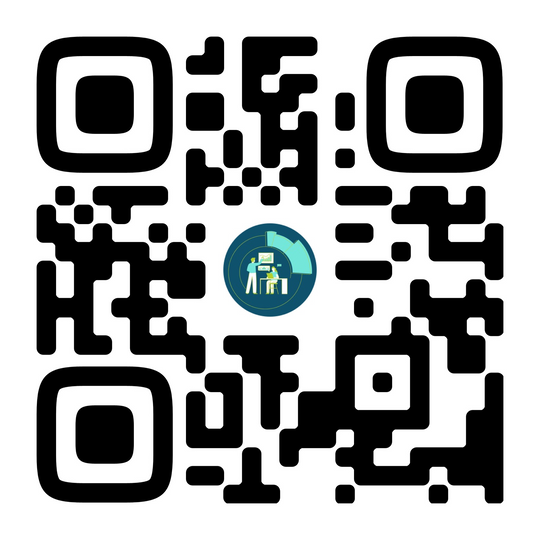 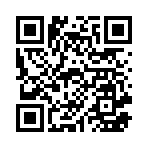 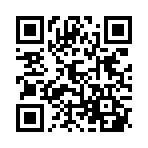 VK.COM/IFGFU
T.ME/FINGRAMOTA_IFG
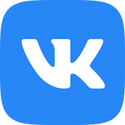 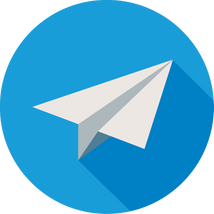 IFG@fa.ru
методические материалы
разбор кейсов, практик, сложных ситуаций по финансовой грамотности
ответы на вопросы
анонсы мероприятий
новости ИФГ и не только
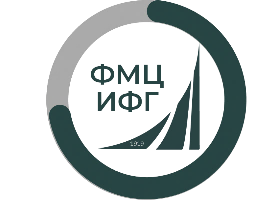 Институт финансовой грамотности – федеральный методический центр 
повышения финансовой грамотности
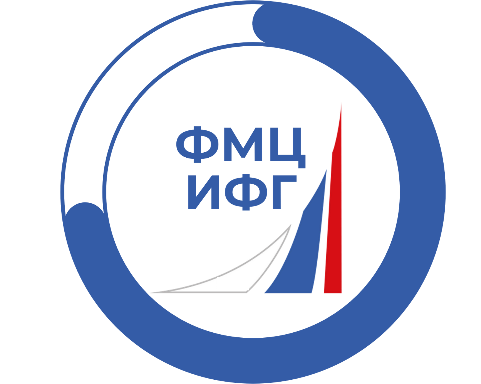 IFG@fa.ru
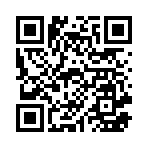